Золотая осень
Подготовила: Асеева И.П. воспитатель младшей группы
Посмотри на эту картинку. Какая необычная природа! Какие разноцветные листья – красные, желтые, оранжевые! Почему все такое пестрое? Это значит наступила осень! Давай познакомимся с этим временем года получше!
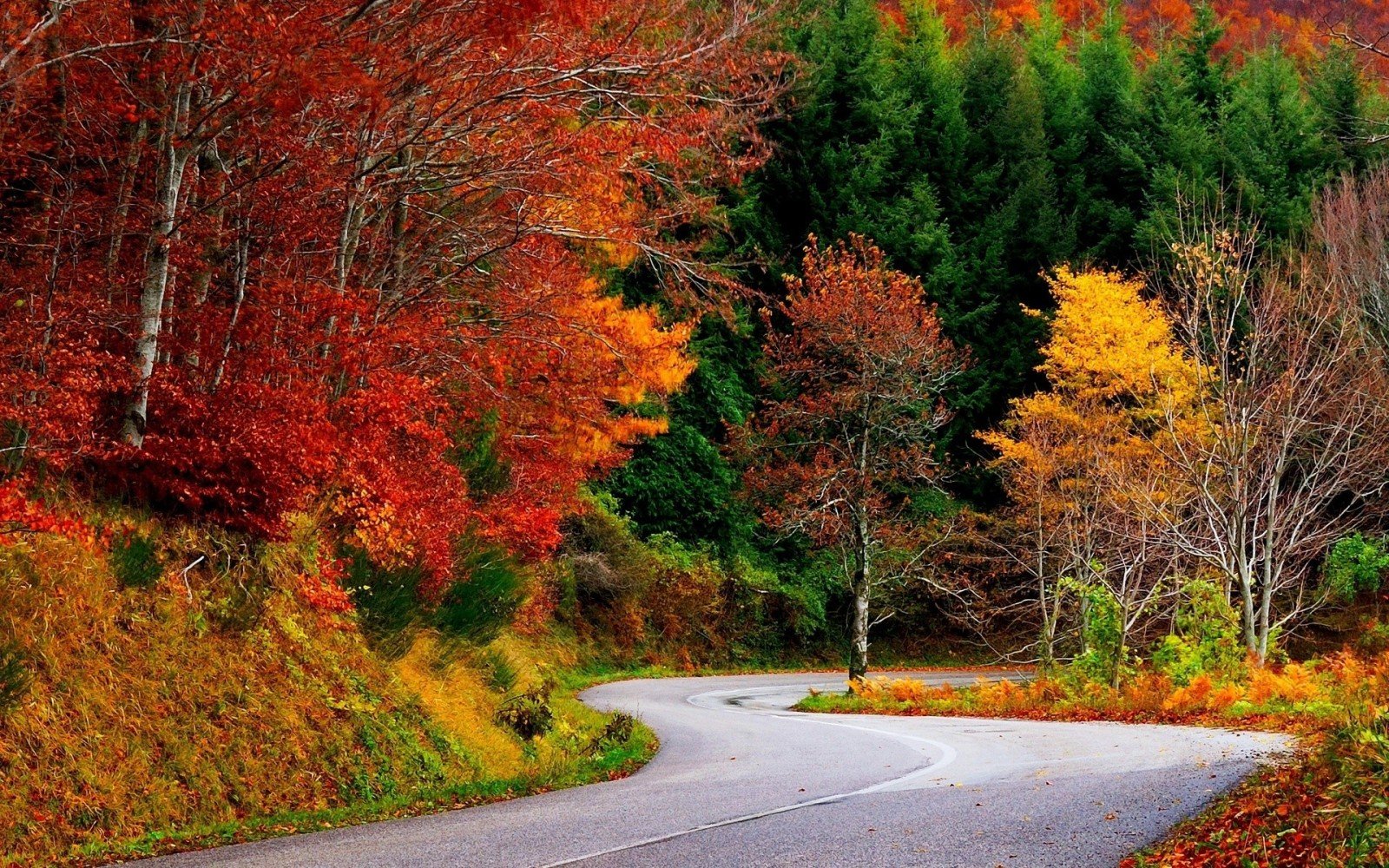 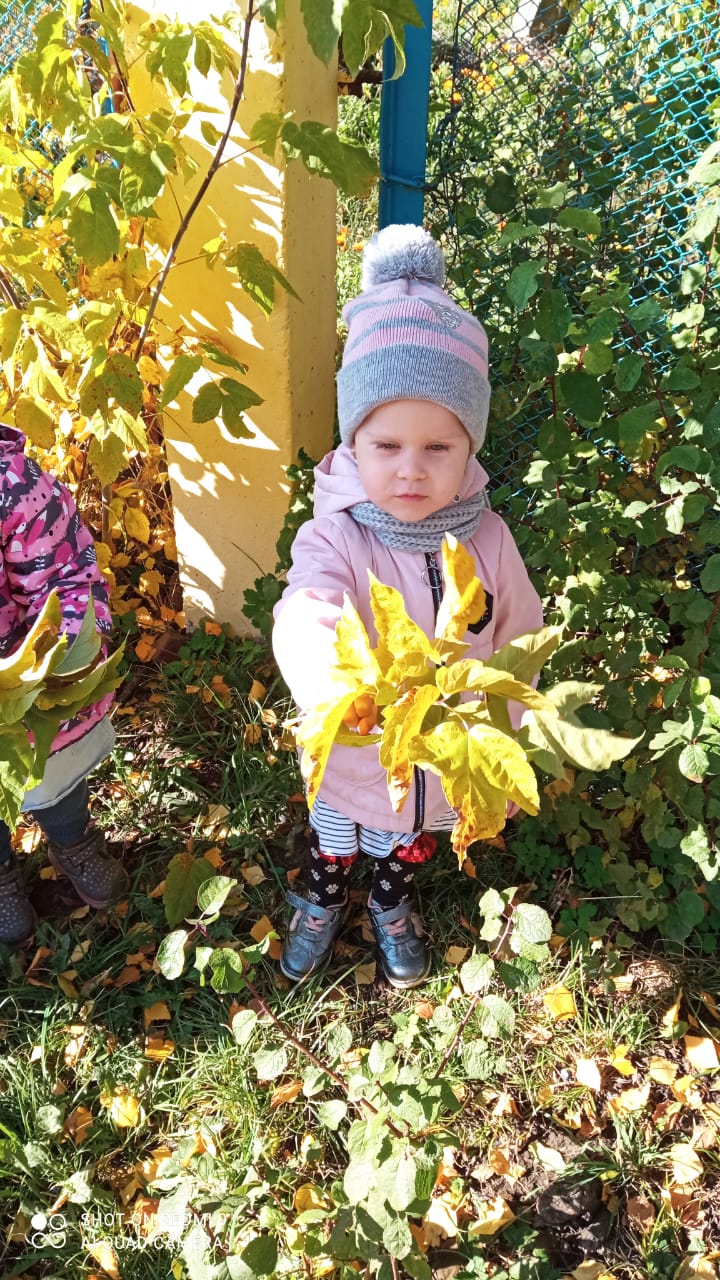 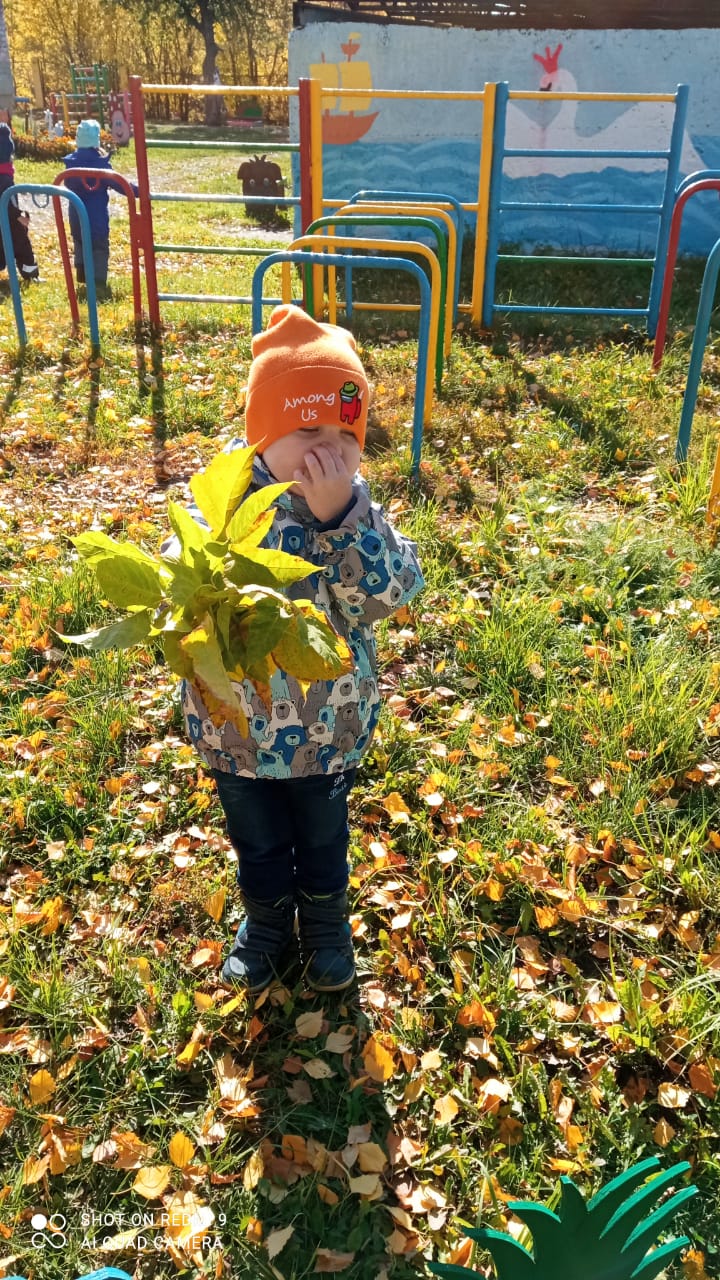 В это прекрасное время года листья меняют свой цвет с зеленого на красный, желтый. Посмотрите, какая красота вокруг!
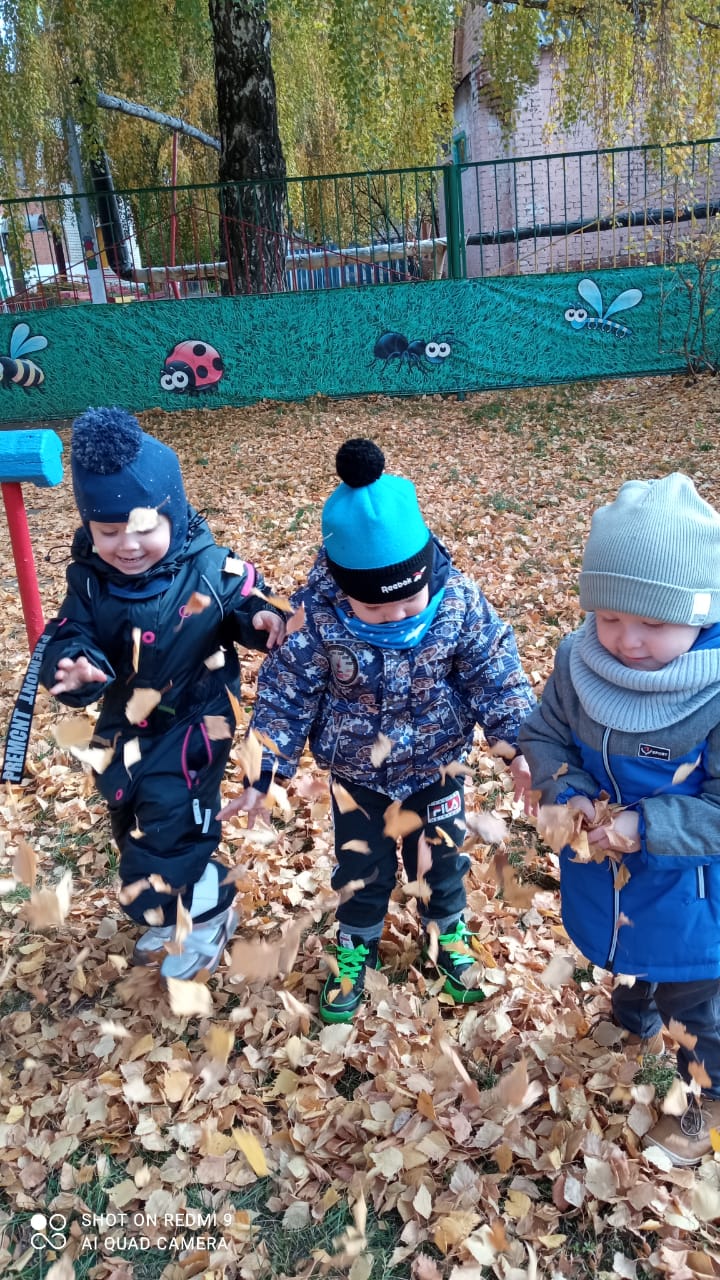 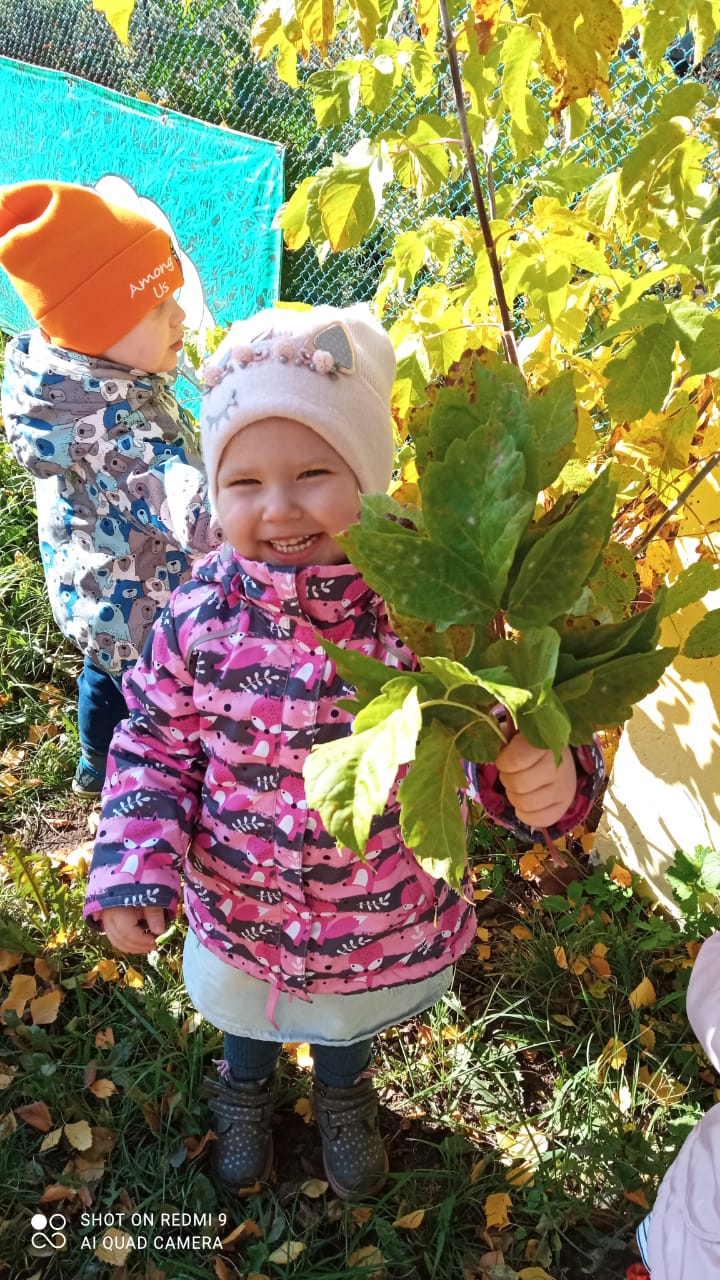 Осенью на улице начинает холодать. Люди одеваются теплее чем летом – в теплые шапки, пальто и куртки, переобуваются в ботинки и сапоги. Но как хорошо гулять на улице в это время года, лицезреть прекрасное.
Чтобы запомнить осень во всей ее красе, мы с детьми решили на бумаге воспроизвести прекрасное!
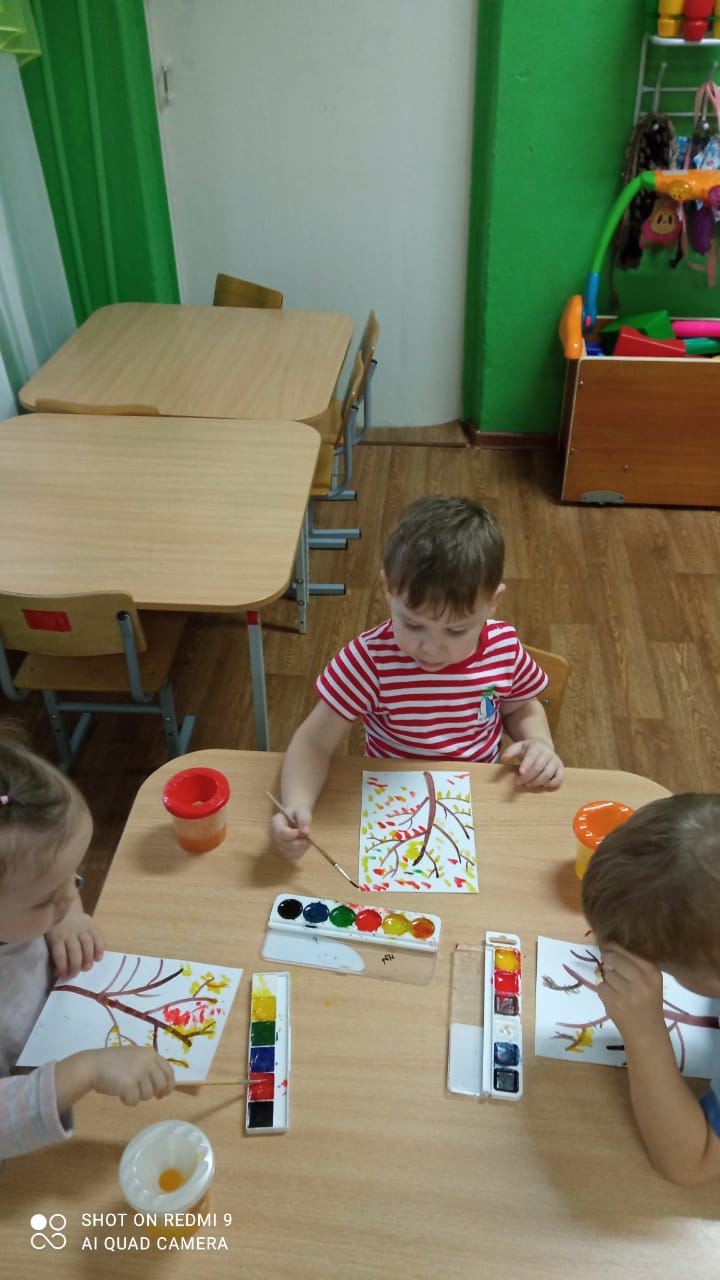 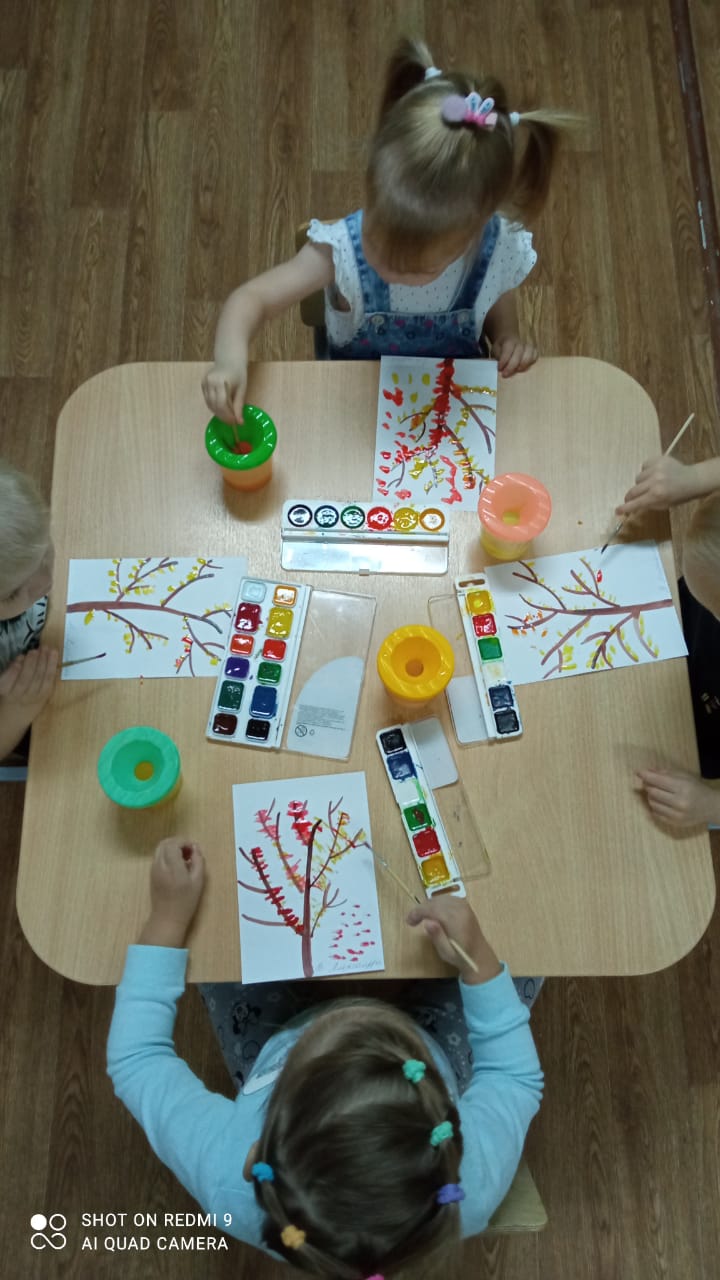 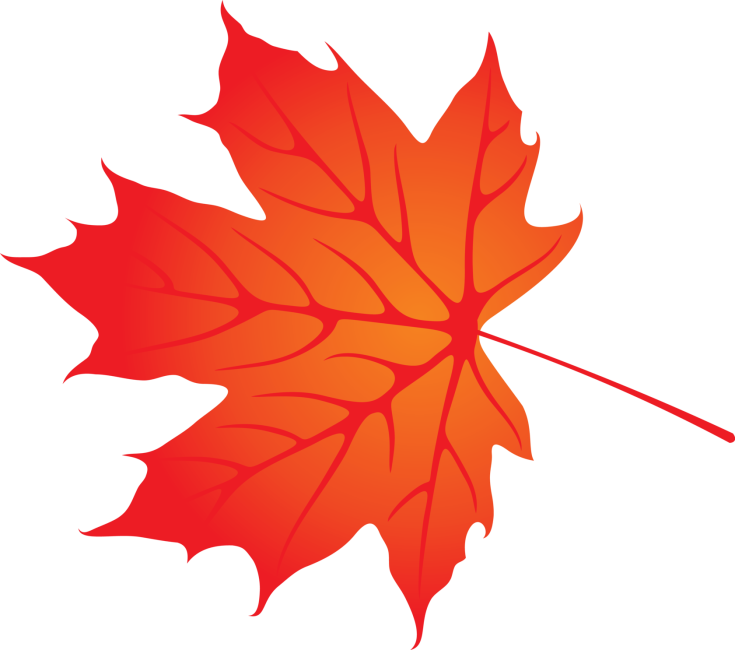 Осенью очень красиво! Дети очень любят это время года!
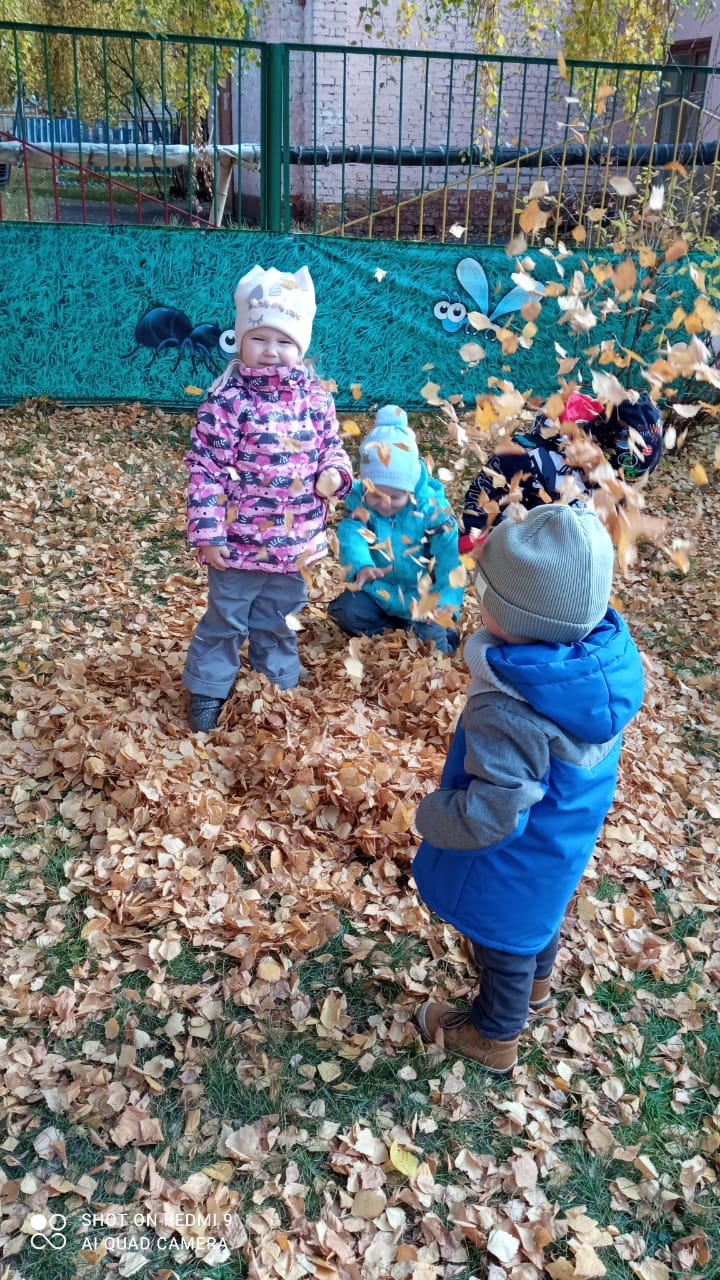 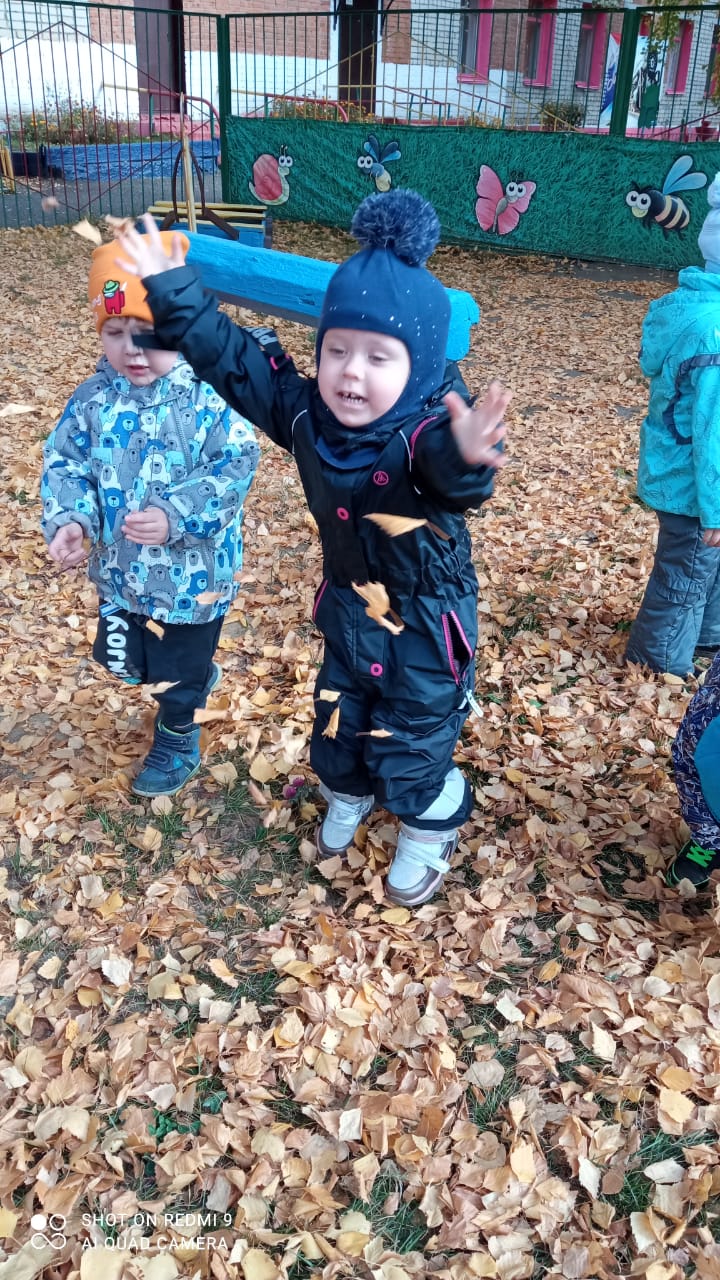 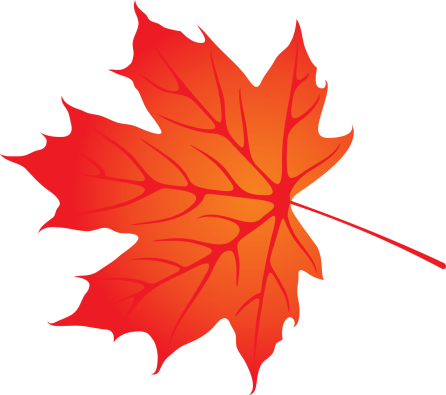 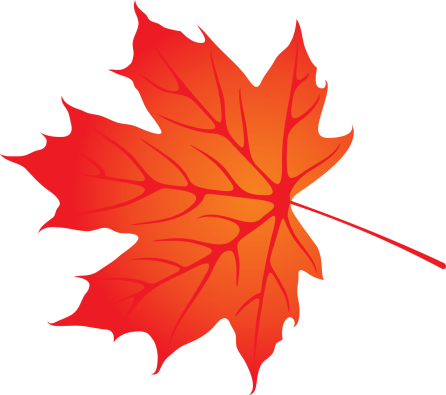 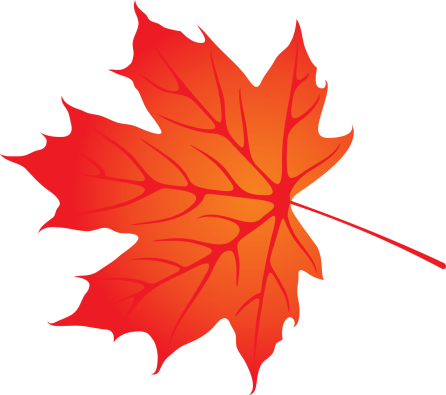 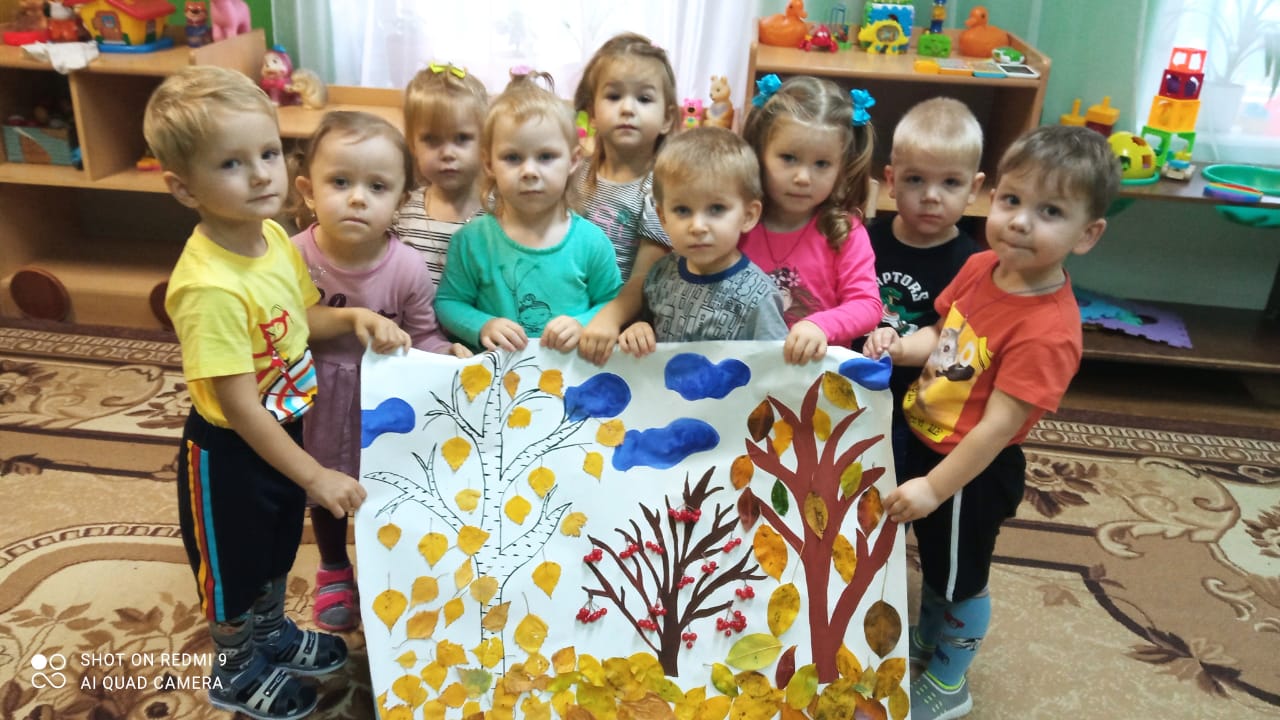 Набрав полные ладошки листиков, мы с ребятами отправились делать аппликацию! Вот, что у нас получилось!
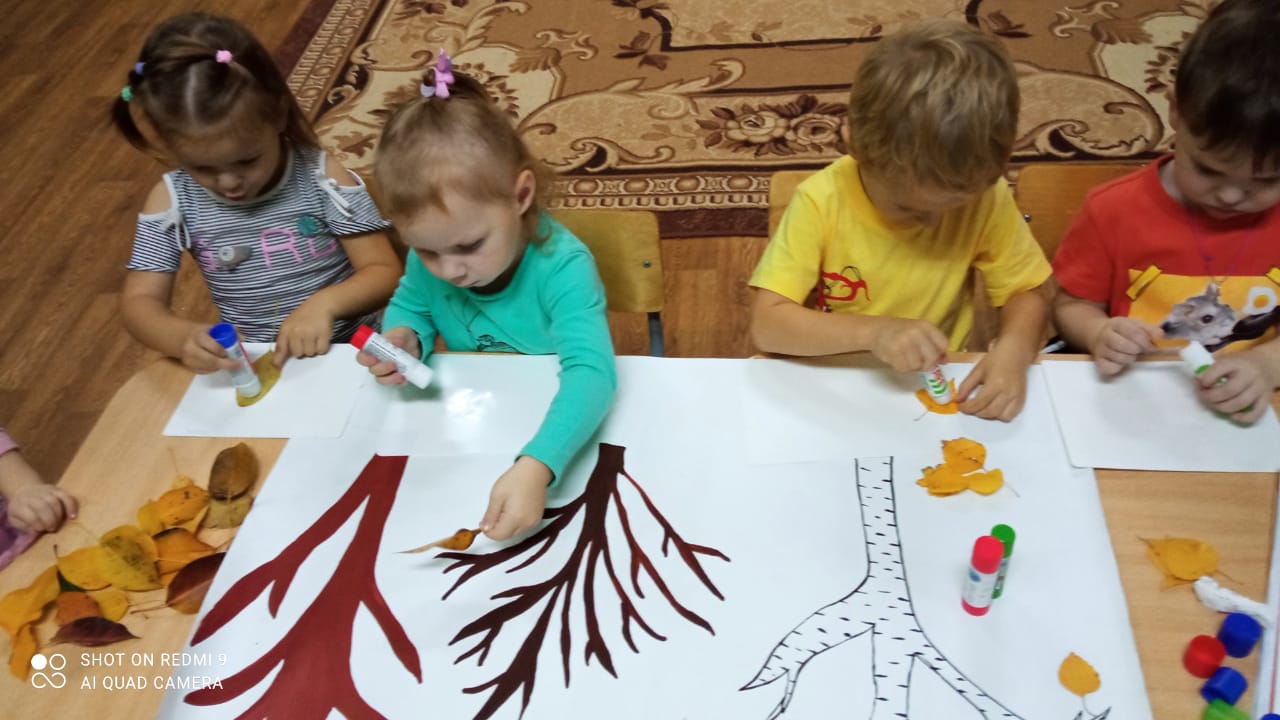 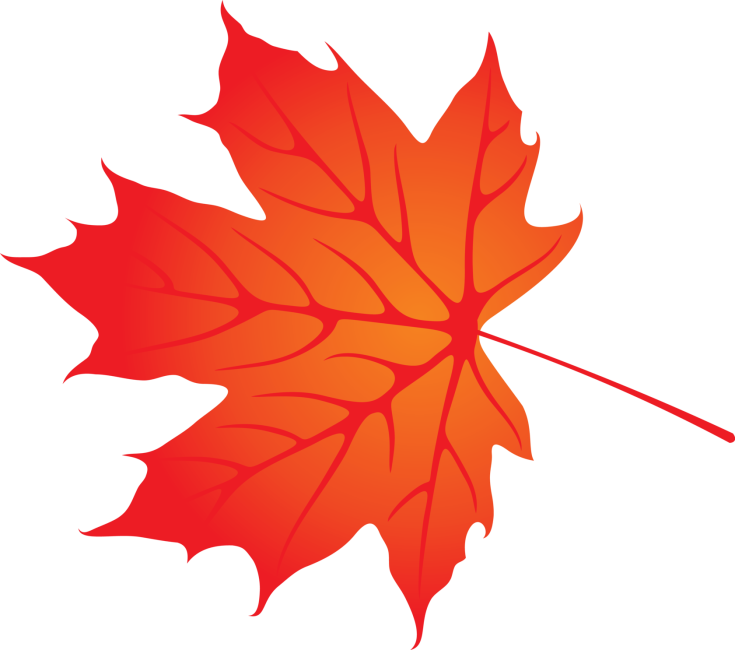 СПАСИБО ЗА ВНИМАНИЕ
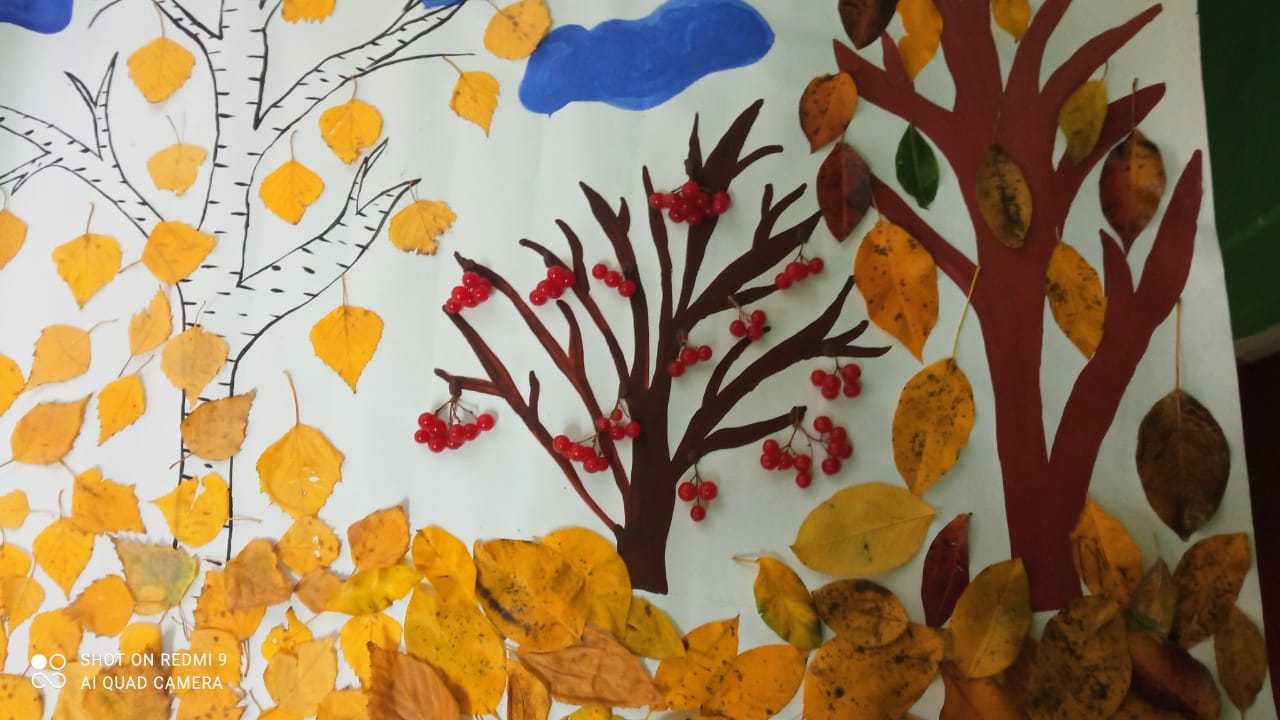